Warm Up #2
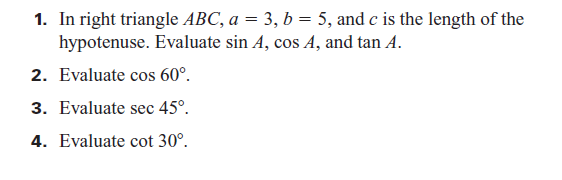 A
c
b
C
B
a
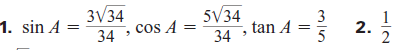 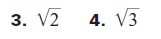 HOMEWORK CHECK
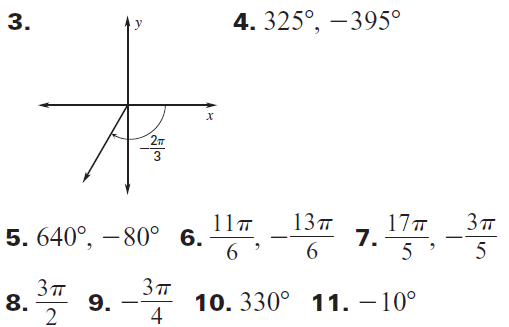 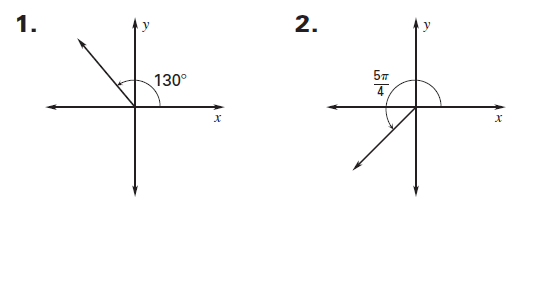 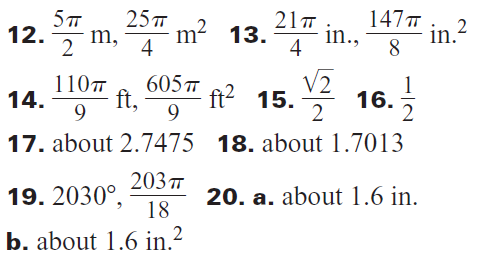 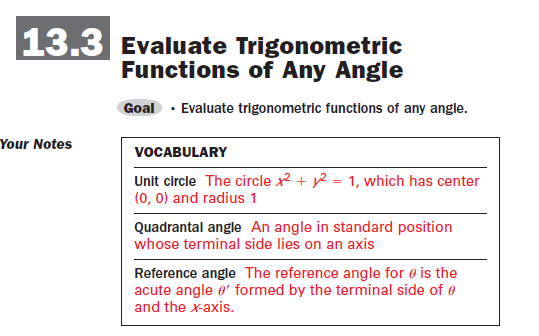 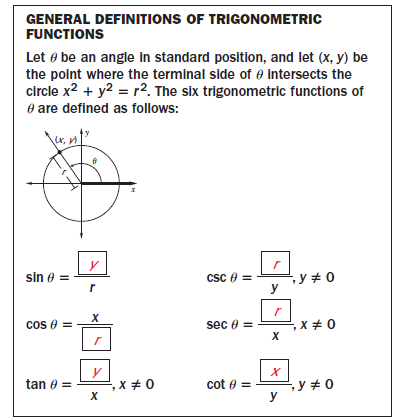 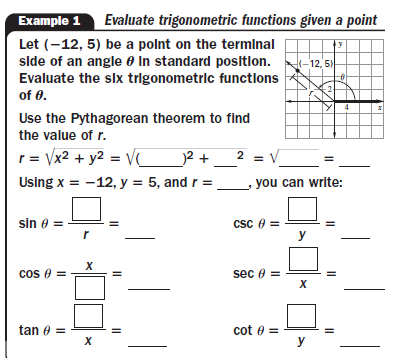 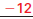 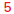 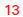 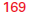 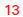 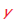 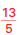 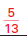 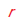 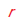 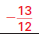 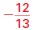 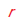 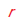 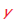 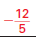 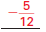 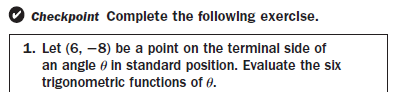 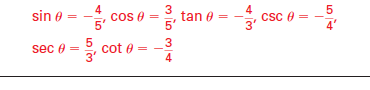 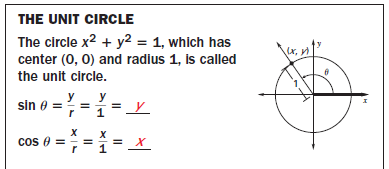 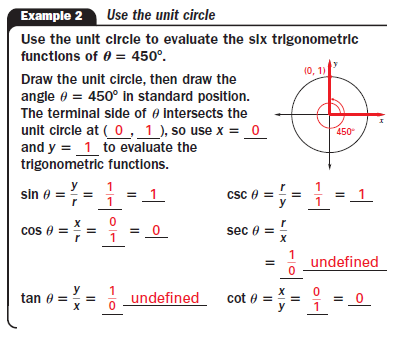 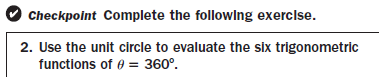 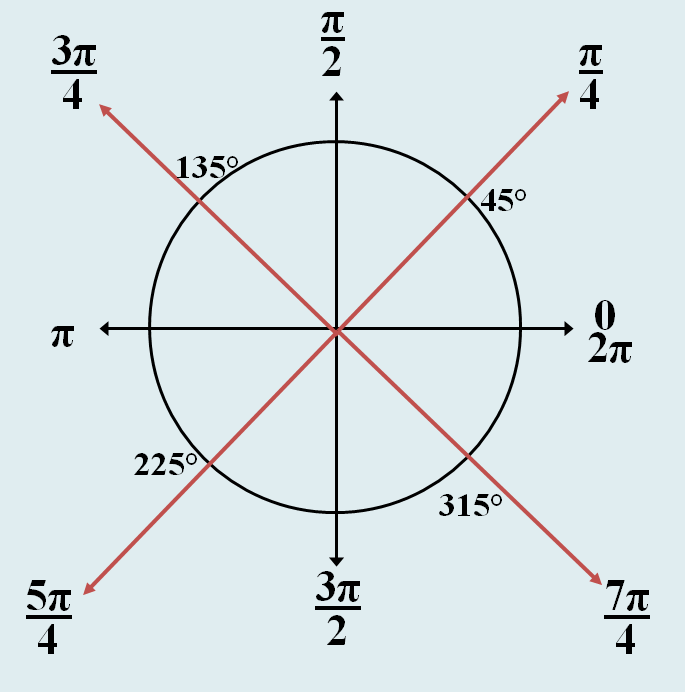 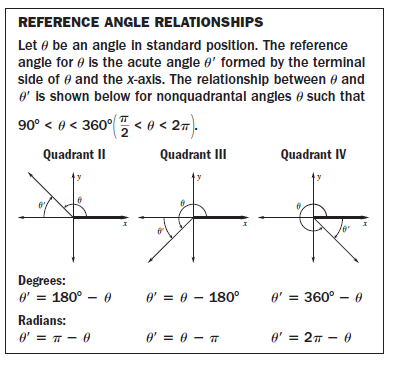 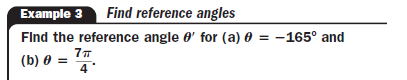 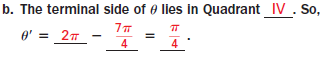 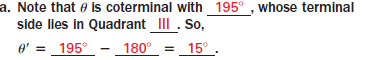 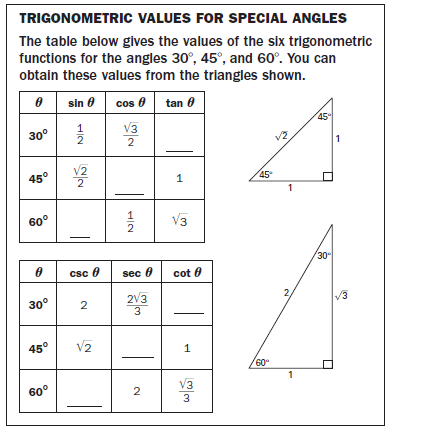 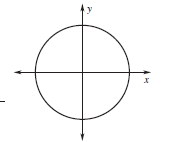 You should know Sine, Cosine , and Tangent of the quadrantal angles
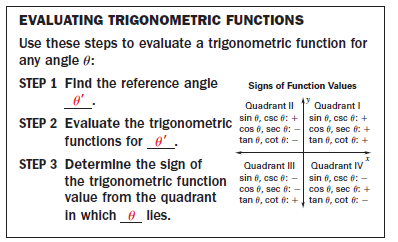 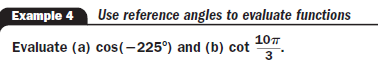 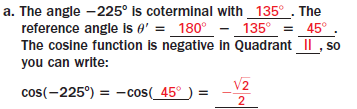 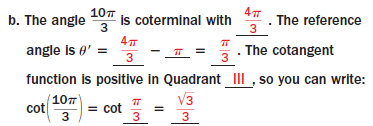 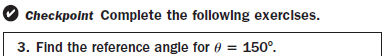 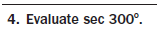 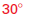 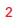 Homework
PW 13.3 #1-19 odd